Visualization for Explanations in Decision Support
Carston Wiebe, Raegan Scheet, and Berthe Y. Choueiry
Constraint Systems Laboratory • School of Computing
Search Tree
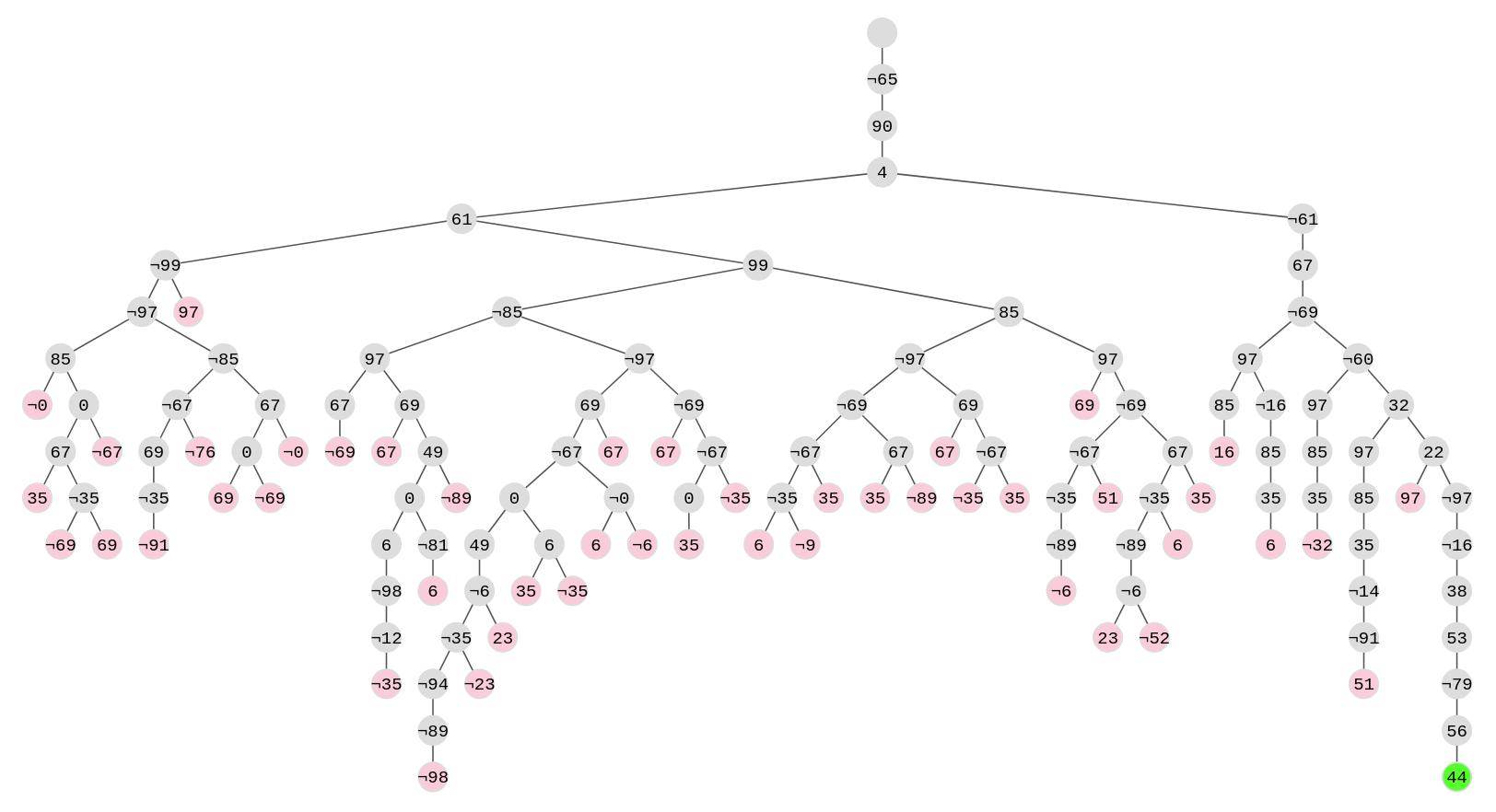 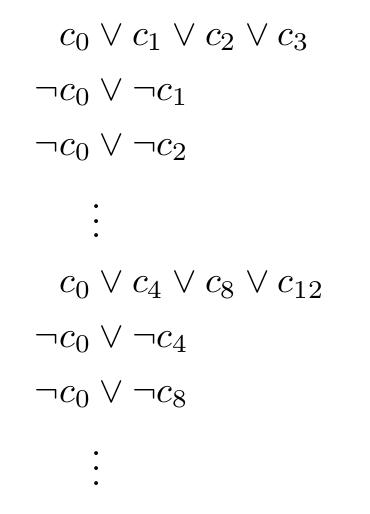 It can be modeled in CNF where each space on the board is a variable (0-15) where "True" means a queen is present on the space.
By viewing the instance on SATVIZ, we can view the path MiniSAT takes to solve it:
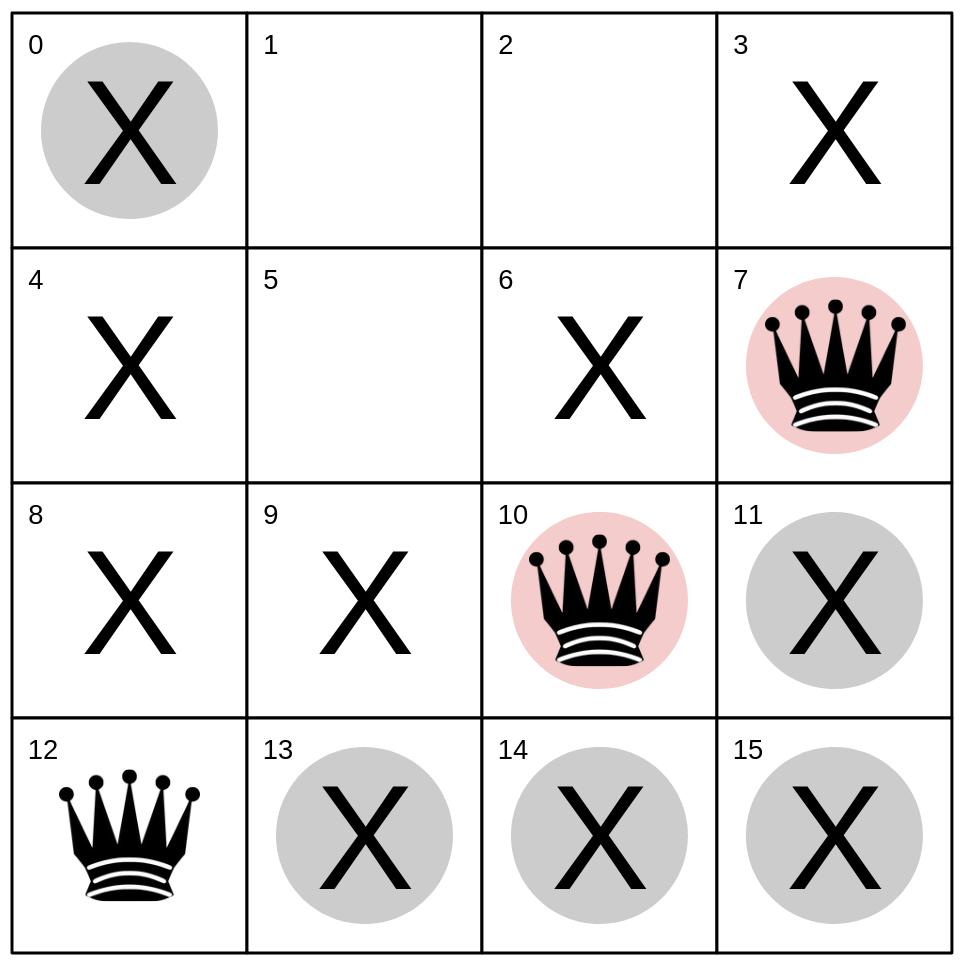 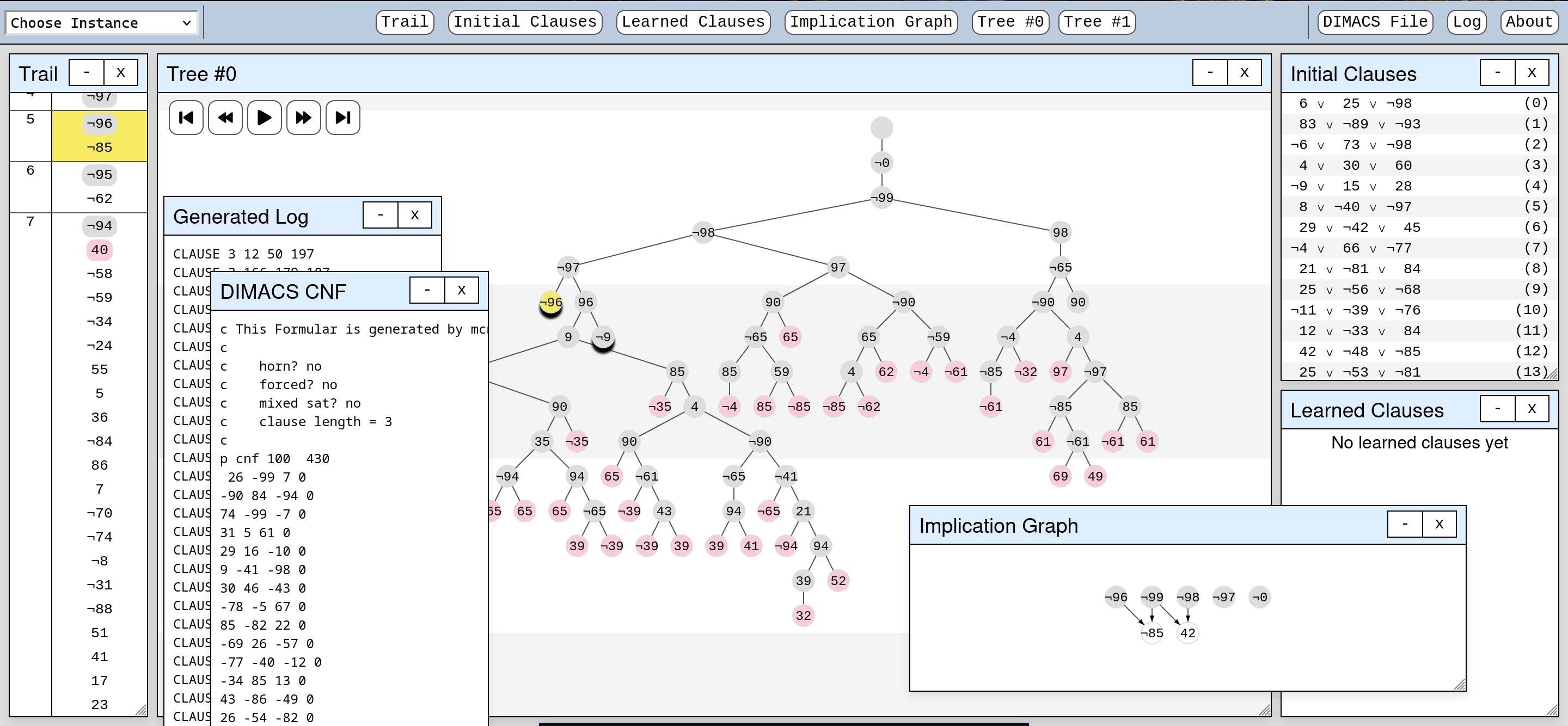 Board for the first conflict.
Sample of the CNF theory.
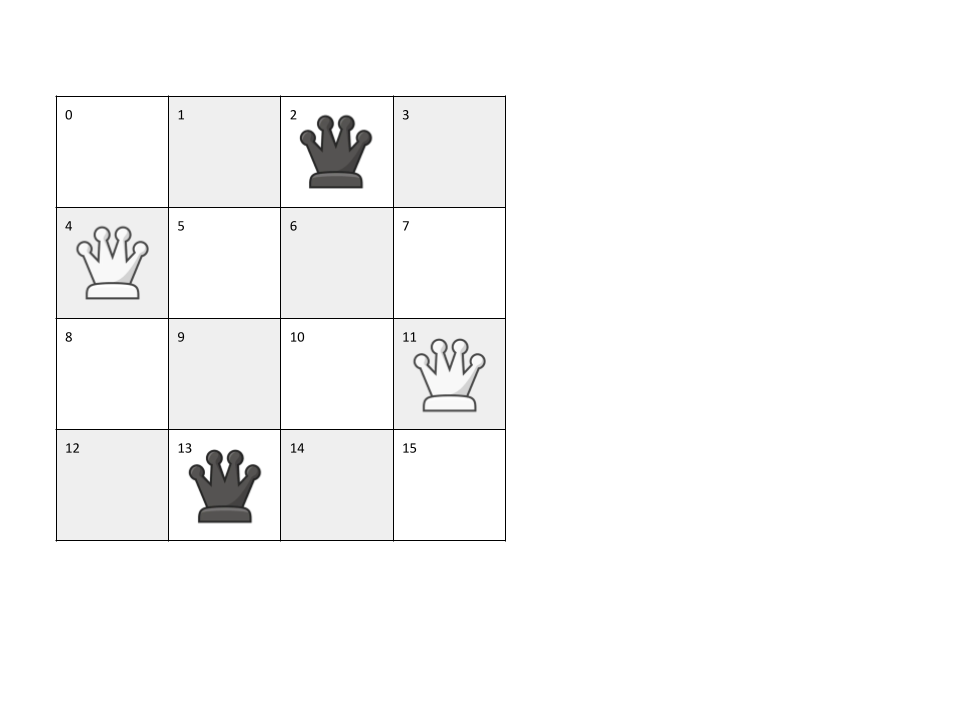 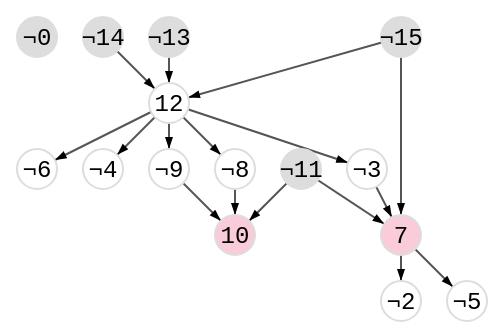 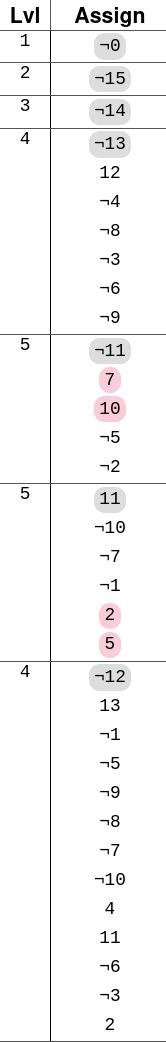 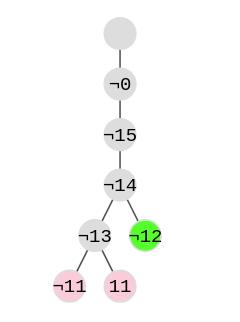 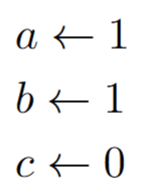 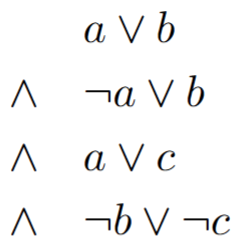 Initial/Learned Clauses
Trail
Implication Graphs
Implication graph for the first conflict.
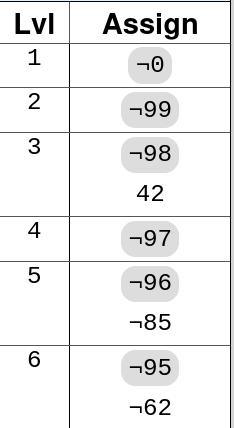 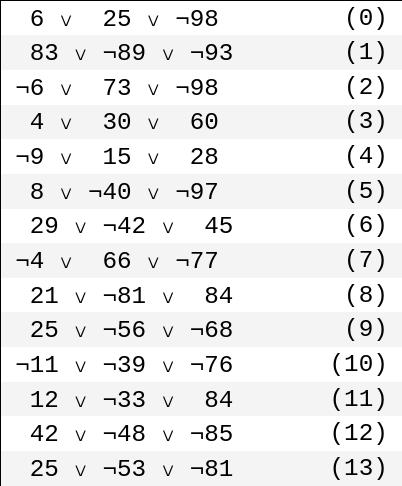 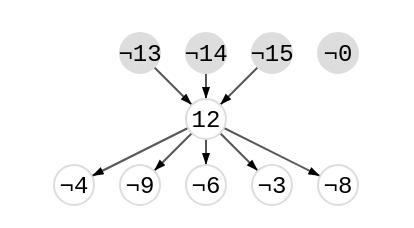 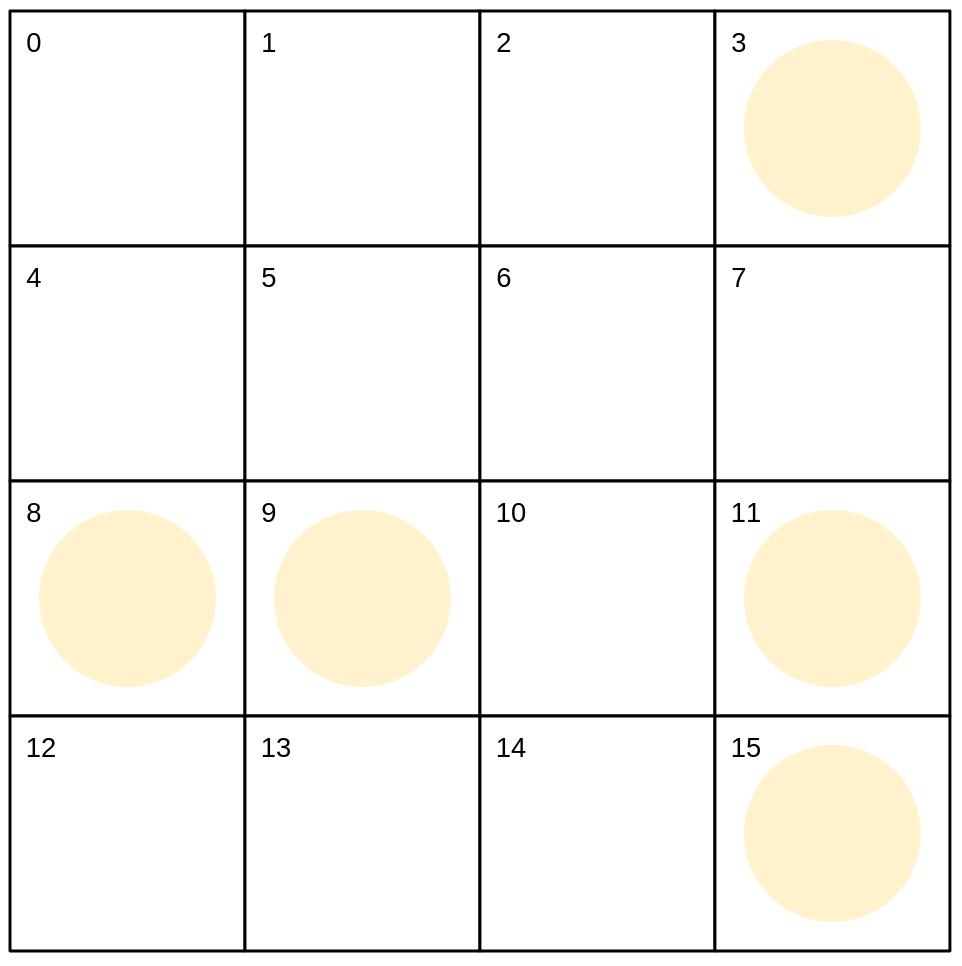 ...
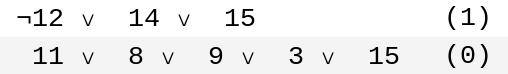 Sample of the trail.
The search tree.
Learned clause for the first conflict.
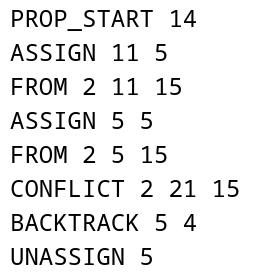 The website parses this log into two primary data structures:  A linear trail, and a binary "search tree".
These two structures are then navigated through and manipulated to produce our visualizations.
Acknowledgment: Supported by UCARE
April 9, 2025
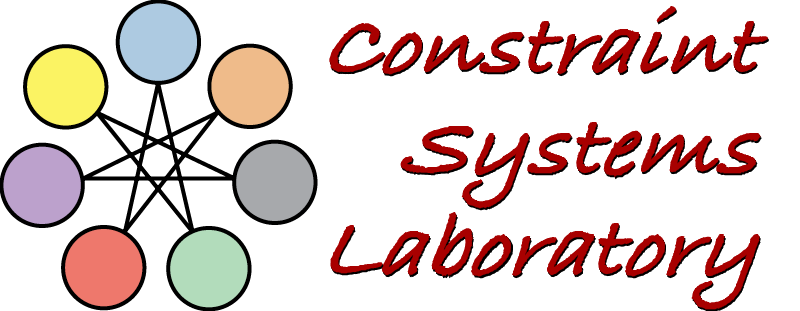